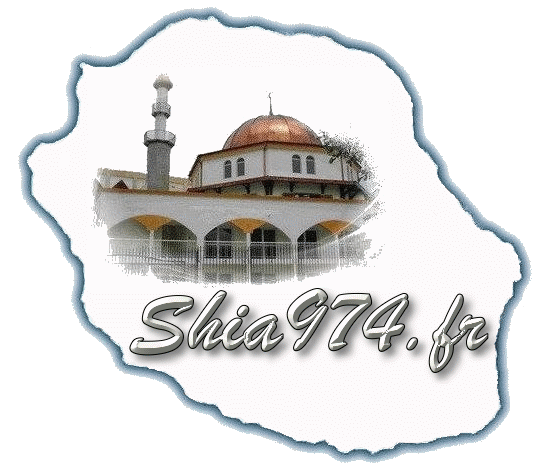 QUIZ SUR SAYYIDA 
FATIMA AHS
10
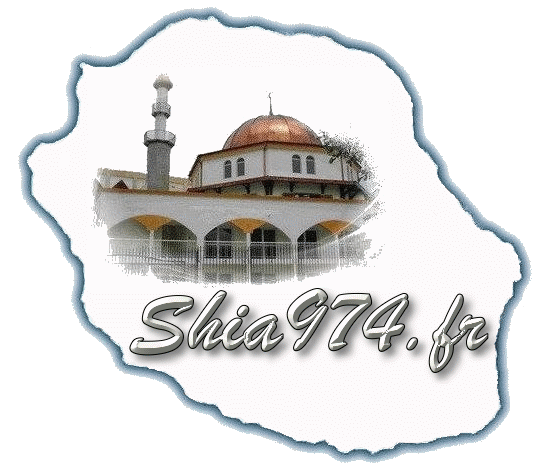 1 – Fadak était un présent de la part du Prophète (saw) à Fatema (ahs), que veut dire ici le mot « présent » ?
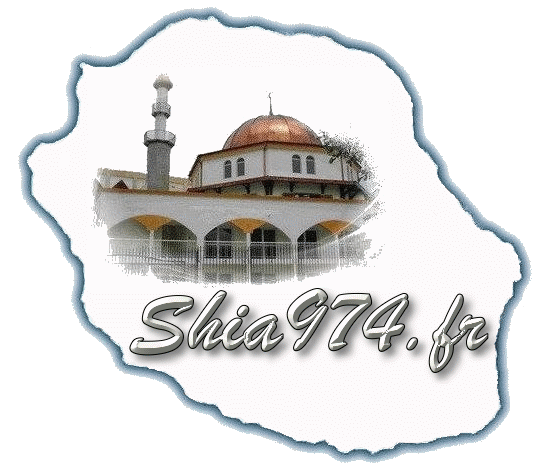 Le mot « présent » veut dire cadeau ou offre.
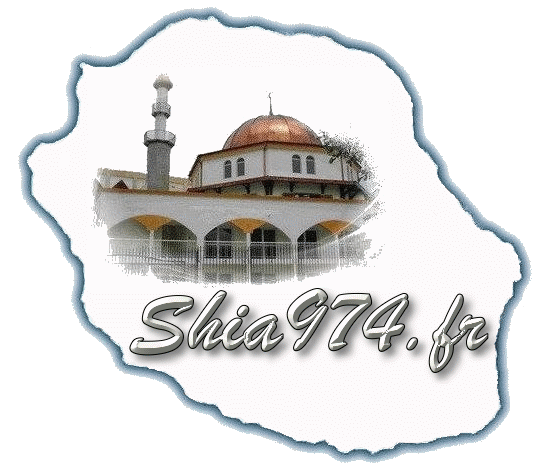 2 – Où Zahrah ahs a-t-elle prononcé son célèbre discours ?
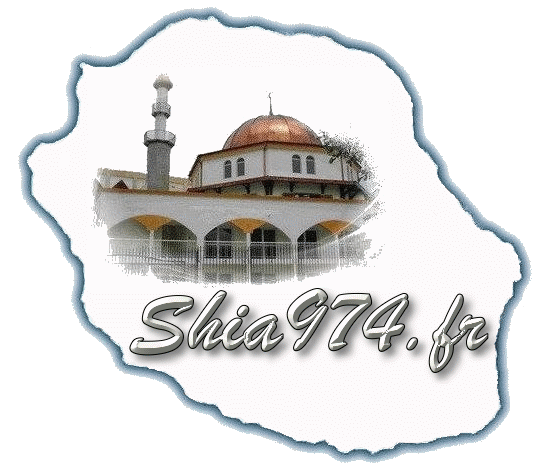 Dans la mosquée de son père Raçouloullah (saw).
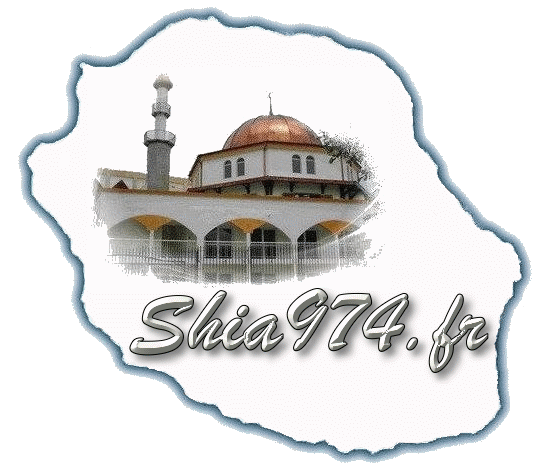 3 – A qui Zahrah (ahs) disait-elle : « Est-il écrit dans le livre d’Allah que tu hériteras de ton père et que je n’hériterai pas du mien ?
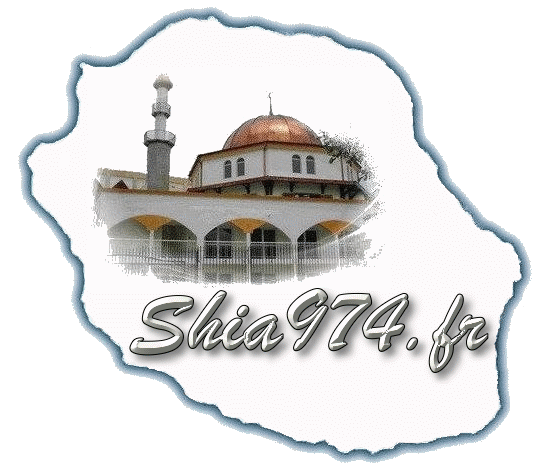 A Abou Bakr
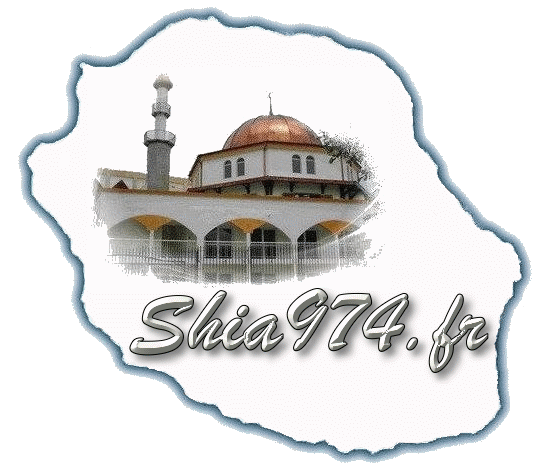 4 – Qui sont ceux que Zahrah ahs appela dans son serment en disant « les deux enfants du même chameau » ?
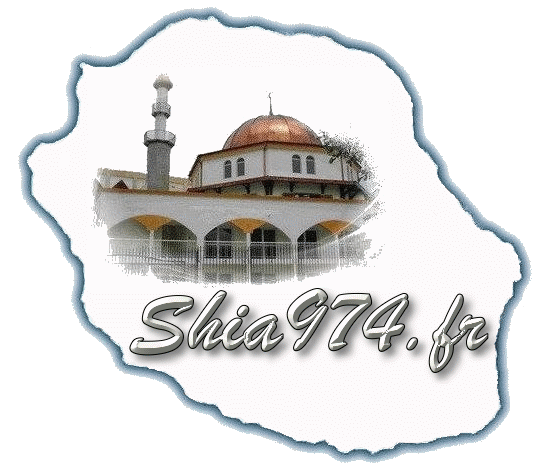 Ce sont les Aws et les Khazrajs (deux tribus médinoises)
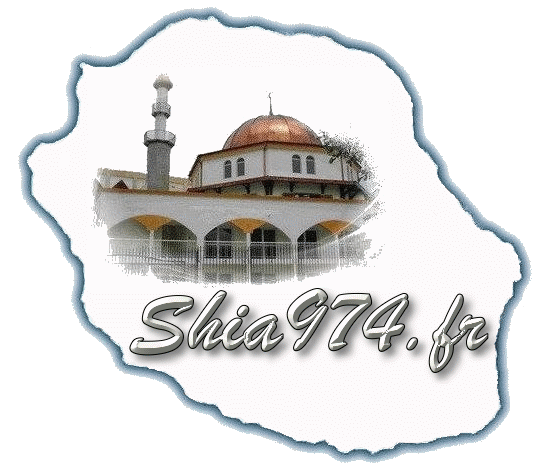 5 – Que veut dire cette parole de Zahrah (ahs) : « Croyez-vous que je ne doive pas recevoir héritage et profit de mon père » ?
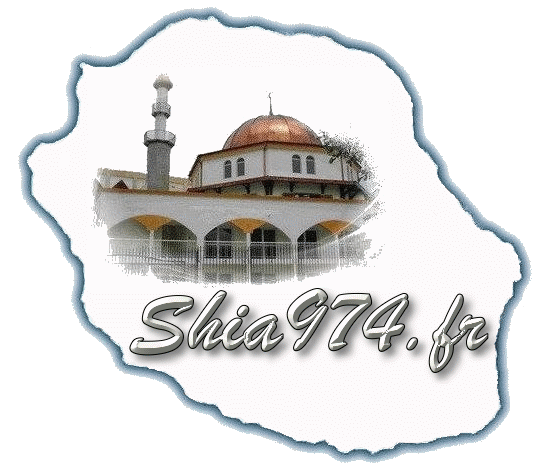 Cela veut dire « Est-ce que vous m’opprimez dans l’héritage de mon père ? »
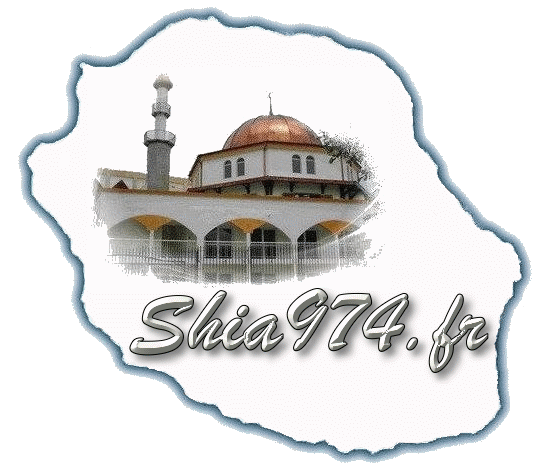 6 – Complétez cette parole du Prophète (saw) : « La personne que j’aime le plus parmi les gens de ma famille…
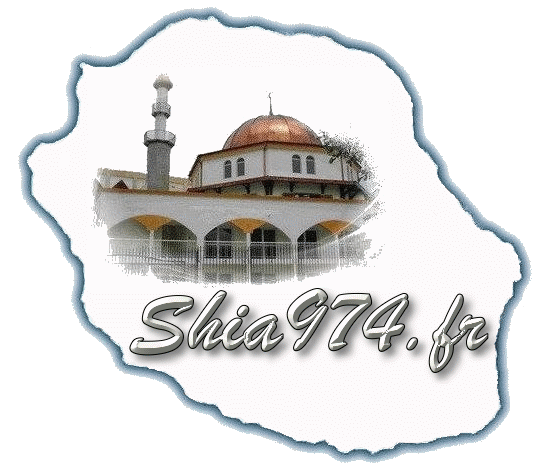 …Est Fatema (ahs)
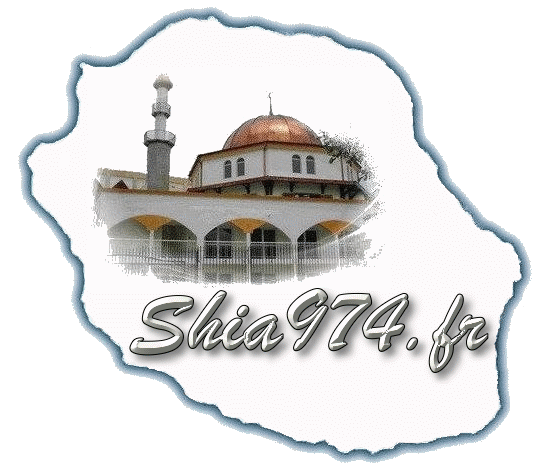 7 – Que veut dire cette parole du Prophète (saw) : « Fatema (ahs) est une partie de moi » ?
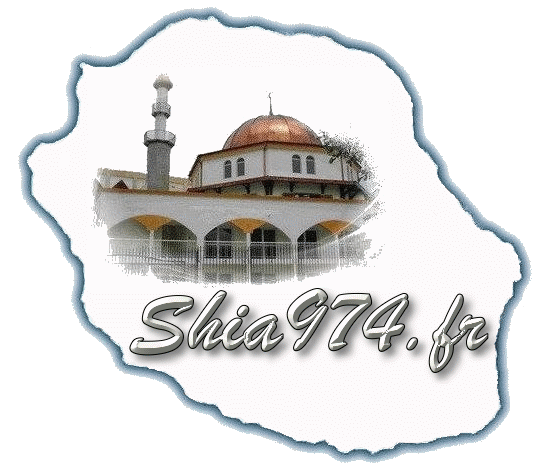 Cela veut dire une part de moi qui se mélange avec mon âme.
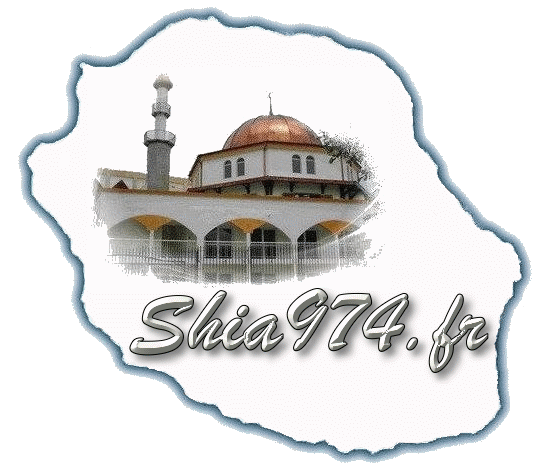 8 – A quel moment du Jour du Jugement Dernier les gens vont-ils baisser leurs regards ?
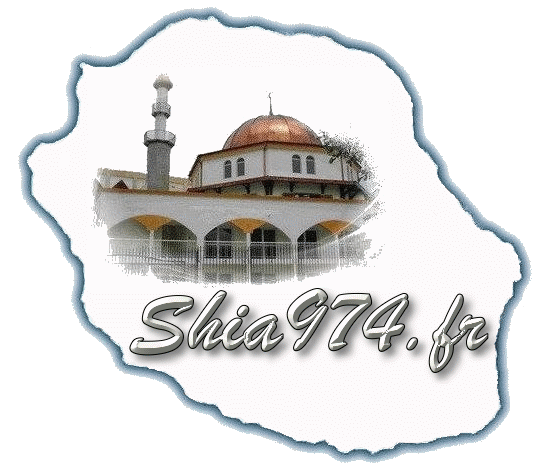 Au moment où Fatema (ahs) fille de Mohammad (saw) passera.
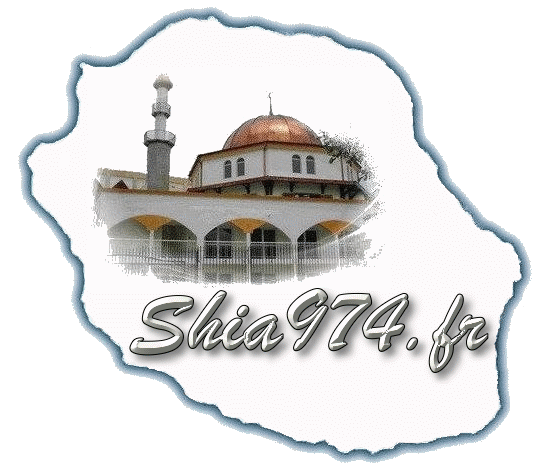 9 – Qui seront les deux personnes qui entreront au Paradis après le Prophète (saw) ?
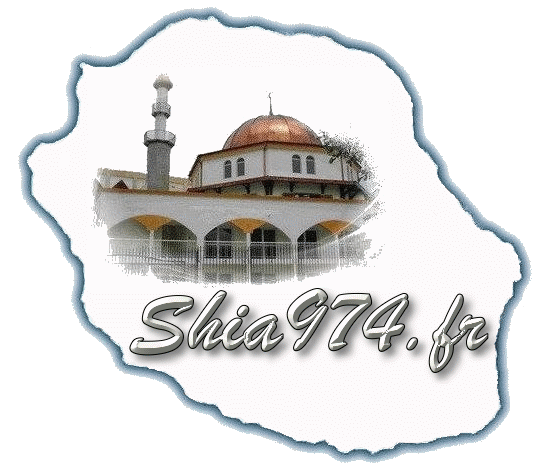 Ali (as) et Fatema (ahs).
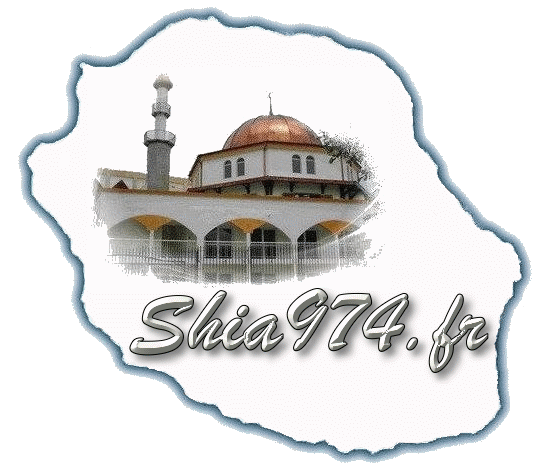 10 – Combien de femmes Ali (as) avait-il épousé pendant que vivait Hazrat Fatema (ahs) ?
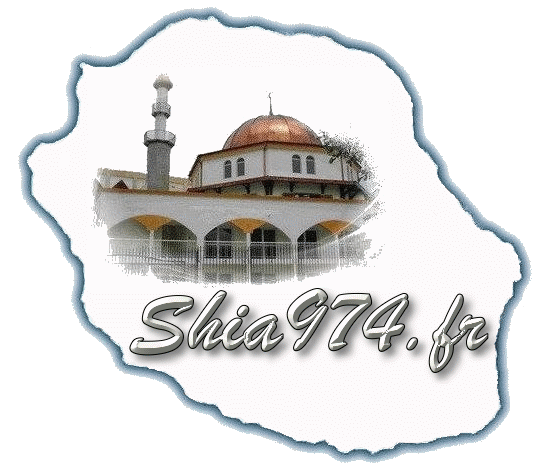 Il ne s’est jamais marié à une autre femme jusqu’au décès de Fatema (ahs)